Print Media
Column: Space measurement - one column wide by one inch deep
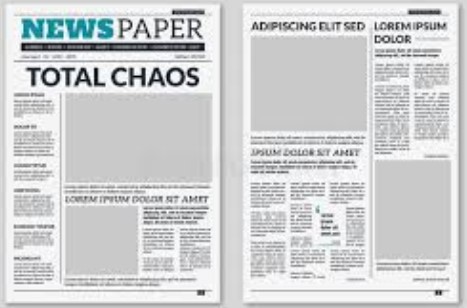 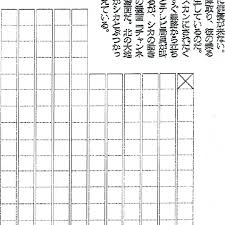 Circulation: The total number of copies of the newspaper distributed in one day. 

Classified Advertising: Advertising space usually purchased in small amounts by the public and published, by categories, in its own section of the newspaper.
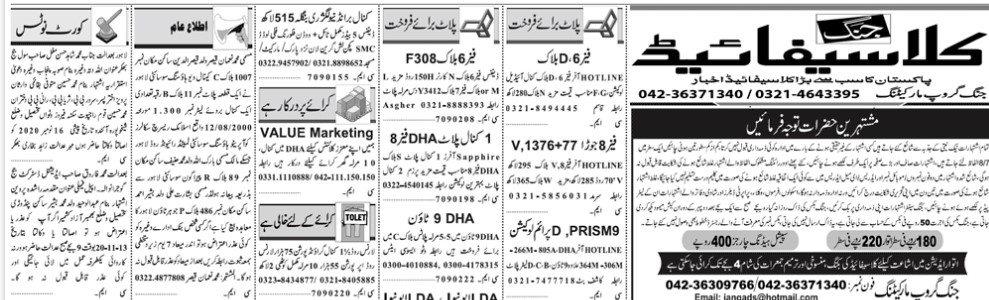 Date Line: The name of city from where the news is published.
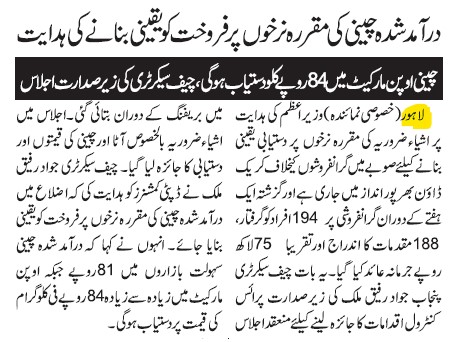 Credit Line; A line giving the source of a picture or art.
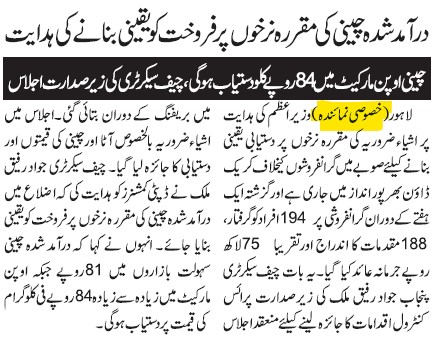 Deadline: A time at which all copy for an edition must be submitted. 

Dummy : A diagram or layout of a newspaper page, showing the placement of stories, headlines, pictures and advertisements
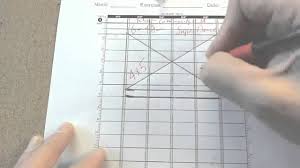 Ears: Corners at the top of the front page of Newspaper.
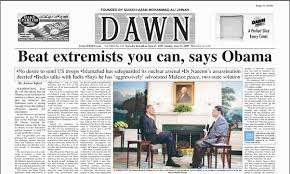